Évaluation des programmes adaptés à La compétence par conception
Qu’est-ce que l’évaluation de programme?
L’évaluation de programme est l’examen systématique de la qualité des programmes : dans ce cas-ci, la CPC
On l’utilise pour prendre des décisions, formuler des jugements, tirer des conclusions, obtenir des résultats, acquérir des connaissances, favoriser le développement organisationnel et renforcer les capacités
Elle permet d’améliorer les programmes et les systèmes
L’évaluation de la CPC suivra une approche longitudinale et itérative, guidée par un effort collaboratif
Évaluation des programmes de la CPC
2
Pourquoi l’évaluation de programme est-elle importante?
Pour veiller à ce que la CPC soit mise en œuvre comme prévu et n’ait aucun effet néfaste
Pour apporter les améliorations nécessaires et comprendre les répercussions de la CPC
Pour témoigner de l’engagement du Collège royal envers cette initiative 
Pour contribuer à la recherche axée sur l’approche par compétences en formation médicale, qui est de plus en plus adoptée à l’échelle mondiale
Évaluation des programmes de la CPC
3
Modèle logique de la CPC et cadre d’EP
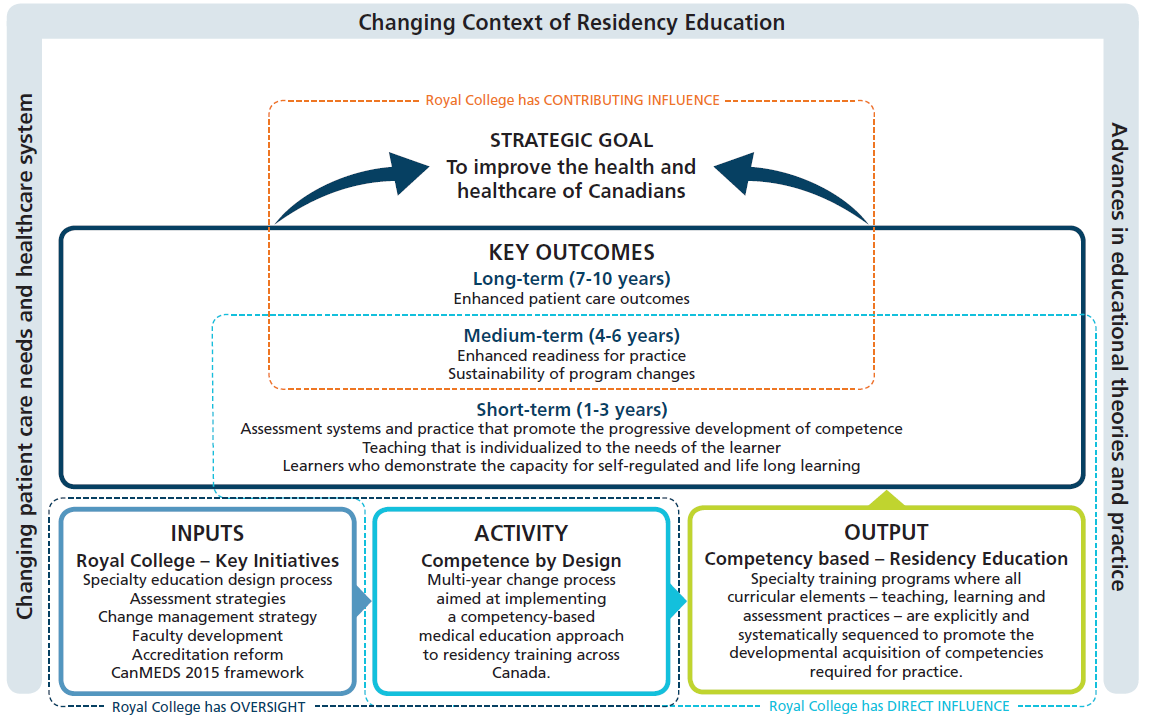 Le cadre d’EP et le modèle logique de la CPC-FR ont pour but d’aider à comprendre le modèle des programmes, à orienter les études et à favoriser la collaboration.
Évaluation des programmes de la CPC
4
[Speaker Notes: This logic models shows how CBD is supposed to work, and how various initiatives come together to facilitate the adoption and implementation of the CBD model. Implementation should then lead to programs aligning to support the progressive development of competencies, which then lead to short, medium, and long-term goals, and eventually to the strategic goal. 

To help guide the program evaluation, and CBD-RE Program Evaluation framework has also been drafted. 

(Goals of the framework are on the next slide).]
Les trois piliers de l’évaluation
L’évaluation de programme comporte trois piliers, chacun étant lié à un objectif.
Conformité et intégrité de la mise en œuvre
État de préparation à la mise en œuvre
Résultats
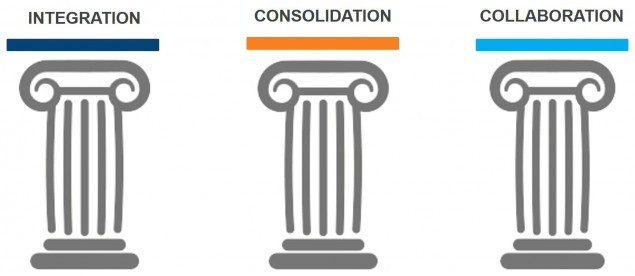 Évaluation des programmes de la CPC
5
[Speaker Notes: The goals of the CBD Program Evaluation, as outlined in the CBD Program Evaluation Framework, are shown here. These goals are then linked to the three pillars of the evaluation, which are used to form PE initiatives and studies. 

Goal 1: To foster successful implementation of CBD-RE
This goal is linked to the Readiness to Implement pillar
Readiness to implement is an organization’s resolve and capacity to implement CBD. 
This pillar will help us understand the factors that enable or inhibit a successful implementation, which can then help predict a successful implementation, aiding programs that are implementing in the future. 

Goal 2: To understand the influence of local contexts, adaptations, and innovations 
This goal is linked to the Fidelity and Integrity of Implementation pillar 
Fidelity of implementation is the extent to which critical components of CBD are present in a program, and integrity of implementation is the extent to which implementation embodies key qualities of CBD 
This pillar will help us understand the variability between sites due to local context, and will allow for flexibility in implementation of CBD while also understanding if there is a point in this flexibility where the fundamental principles of CBD are compromised. 

Goal 3: To build an evidence base of the impact of CBD over time 
This goal is linked to the outcomes pillar
The outcomes pillar will examine short, medium, and long-term outcomes of CBD, as well as unexpected outcomes 
This pillar will help to build an evidence base of the impacts of CBD, and will allow us to adjust CBD if it is not meeting its intended outcomes]
État de préparation à la mise en œuvre
Évaluation des programmes de la CPC
6
Conformité et intégrité de la mise en œuvre
Évaluation des programmes de la CPC
7
Résultats
Évaluation des programmes de la CPC
8
Quels liens établissons-nous avec les autres?
Évaluation des programmes de la CPC
9
Merci
royalcollege.ca  •  collegeroyal.ca
Présenté par : DISE | educationstrategy@collegeroyal.ca